1
HyperNetworks
Engın denız usta
1819630
2
Outline
Introduction
Background
Evolving Neural Networks: NEAT and HyperNEAT
Pattern Producing: CPPN and DPPN
Compression Weight Search
General Approach of HyperNetworks
Static vs Dynamic
Implementation
Experiments
Conclusion
3
Introduction
ICLR 2017 Review
4
NEAT: NeuroEvolution of Augmenting Topologies
Source: Evolving Neural Networks through Augmenting Topologies (Stanley, 2016)
5
NEAT: NeuroEvolution of Augmenting Topologies
Evolving new types of neural networks based on genetic algorithms.

Selection with Fitness
Mutation
Crossover
Source: Efficient Evolution of Neural Network Topologies (Stanley, 2002)
6
Compositional Pattern Producing Networks
Inputs:
Coordinates (x, y)
Distance to origin (d)
Bias
Output:
Intensity of pixel (grayscale)
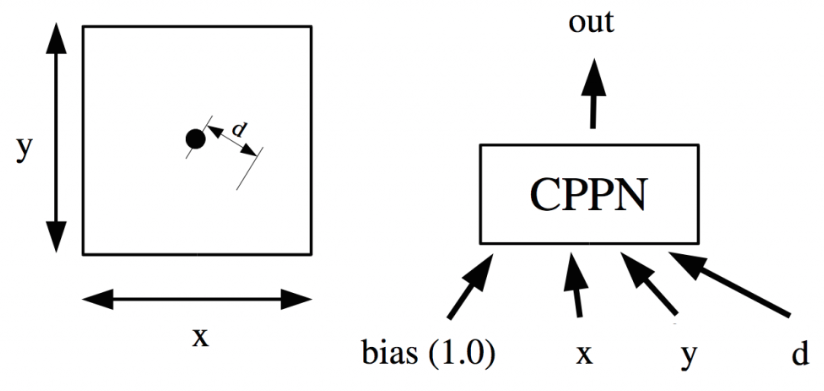 Source: Compositional Pattern Producing Networks: A Novel Abstraction of Development 
(Stanley, 2007)
7
Compositional Pattern Producing Networks
Source: Compositional Pattern Producing Networks: A Novel Abstraction of Development 
(Stanley, 2007)
8
HyperNEAT: Hypercube-based NEAT
CPPN is evolved by NEAT

Substrate == Weight Matrix
Source: An Empirical Analysis of HyperNEAT
(van der Berg, 2013)
9
Differentiable Pattern Producing Networks
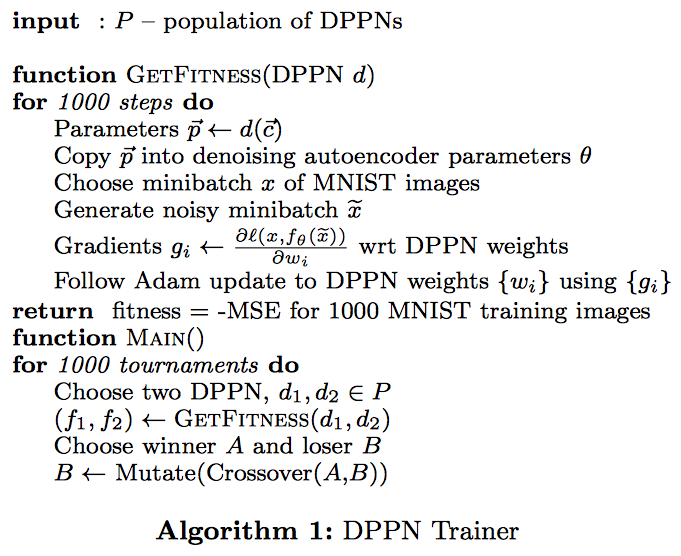 Evolves the Network

Learns the weights
Source: Convolution By Evolution (Fernando et al, 2016)
10
Compressed Weight Search
Genes: Fourier series coefficients 

Weight Matrix : Inverse Fourier-type Transform of Genes

Discrete Cosine Transform:Just like JPEG Compression
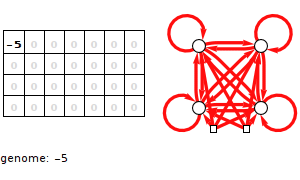 Source: Evolving Neural Networks in Compressed Weight Space (Koutnik et al, 2016)
11
Neural Networks
12
Static HyperNetworks
13
Dynamic HyperNetworks
14
Implementation - Static
Reducing number of parameters by factorization
Accuracy vs Parameters tradeoff
Source: Hypernetworks (Mike Brodie, 2016)
15
Implementation - Static
16
Implementation - Dynamic
17
Implementation - Dynamic
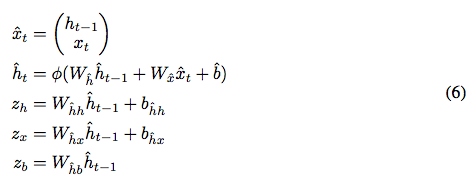 18
Implementation - Dynamic
Memory Problems!

Solution?
* Linear Scaling of the Matrix
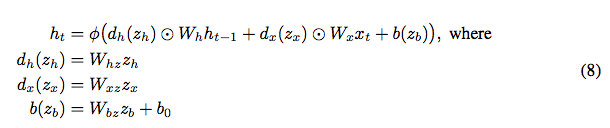 19
Experiments - Static
20
Experiments - Dynamic
Bits per Character: Similar to average cross entropy

Lower == Better
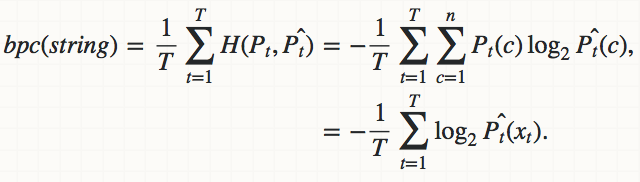 Source: Generating Sequences With Recurrent Neural Networks (Graves, 2013)
21
Conclusion
For CNN’s, with a tradeoff of accuracy, parameter count can be reduced drastically.

For RNN’s, “generating the generative model” is very powerful, and beats previous records in character-level prediction datasets.